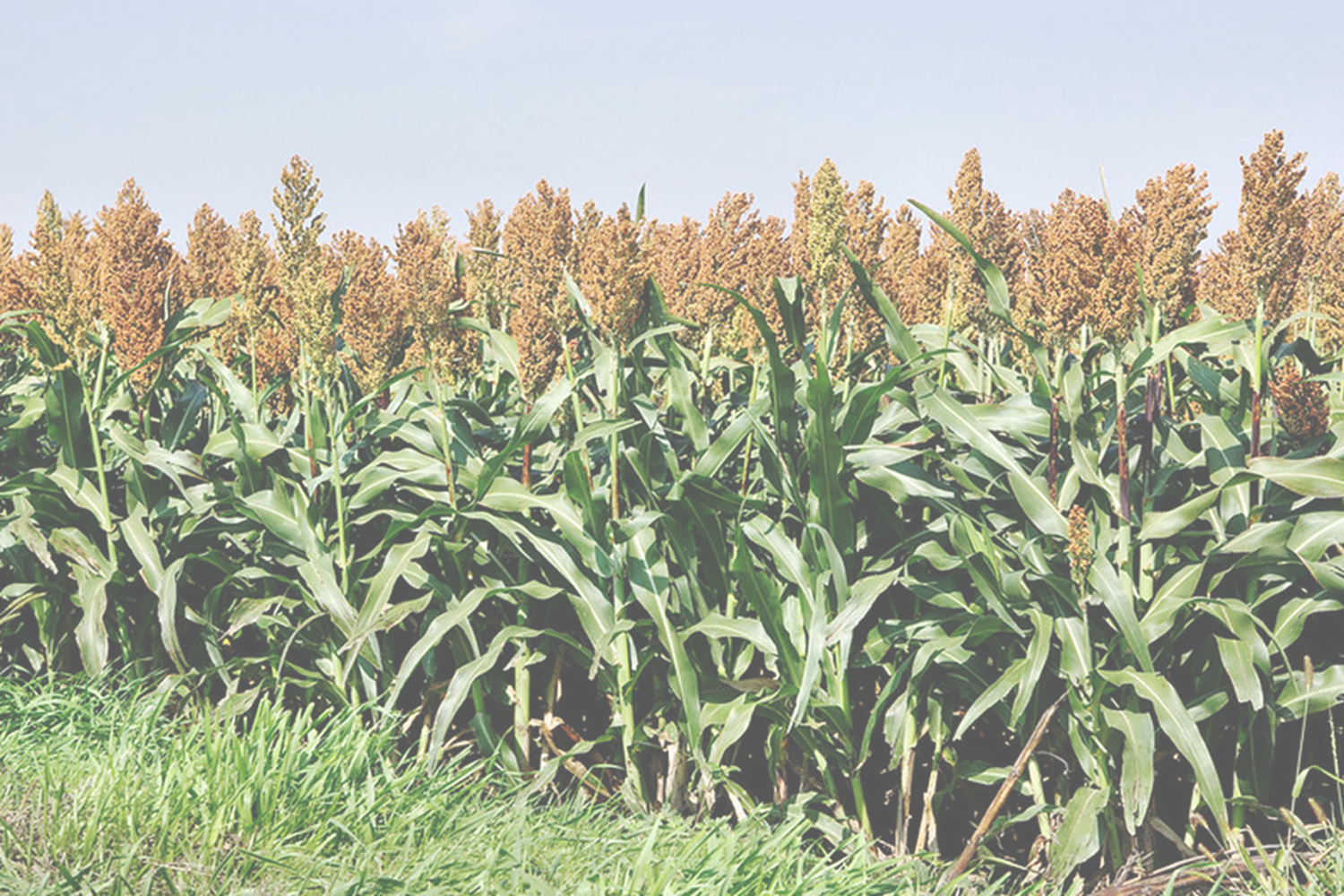 Evaluating the National Agricultural Statistics Grain Stocks Program: Results from Behavior Coding 

Ashley Thompson, Heather Ridolfo, 
National Agricultural Statistics Service
1
The findings and conclusions in this presentation are those of the authors and should not be construed to represent any official USDA or U.S. Government determination or policy
Technical Review
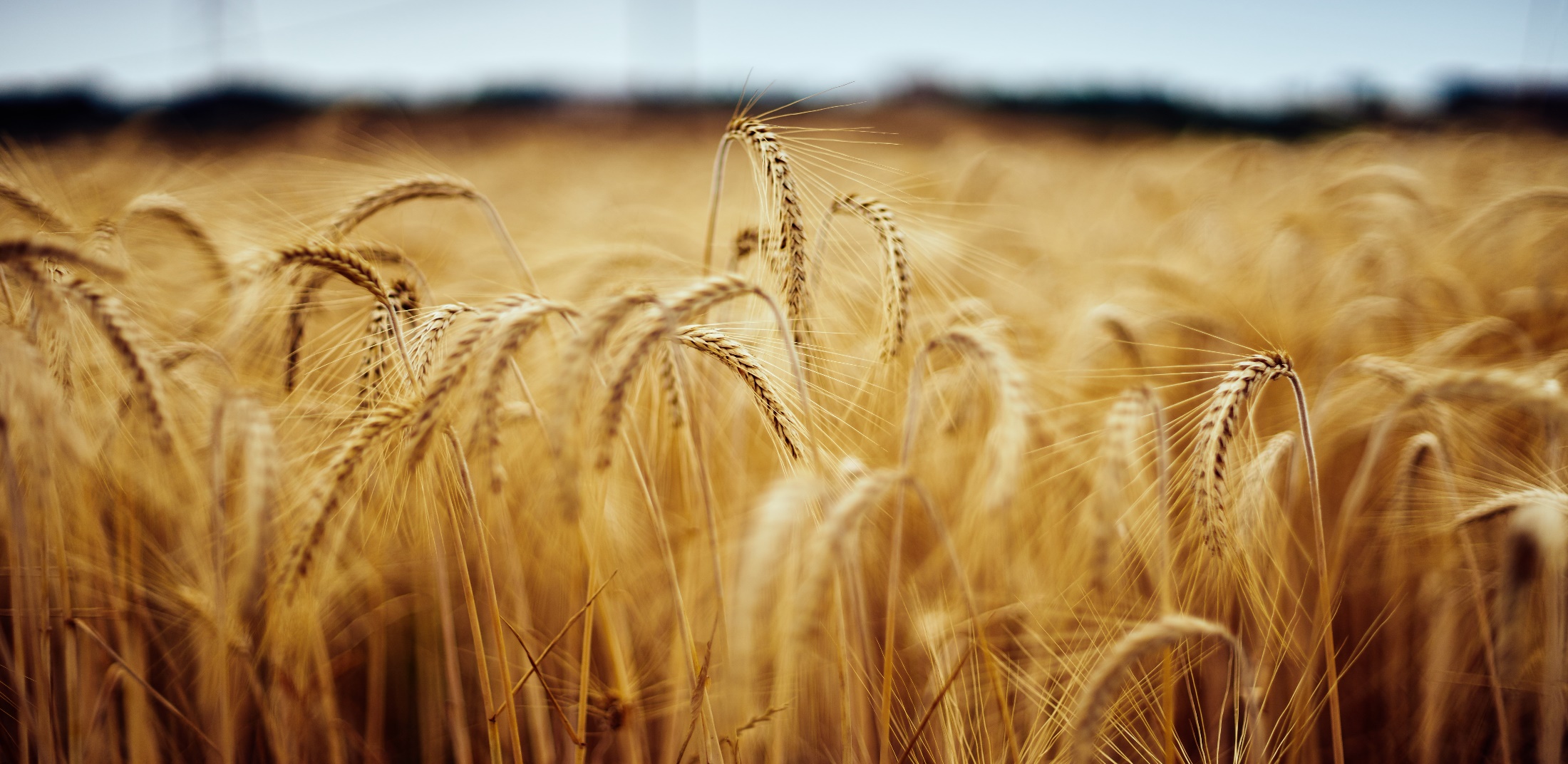 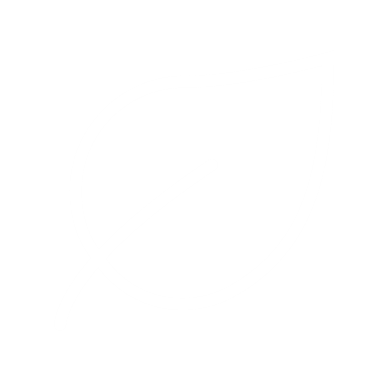 Top 10 strategic initiatives for 2020-2021 

Questionnaire Testing Team 

Design and Estimation Team
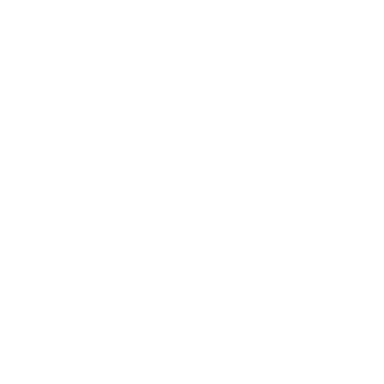 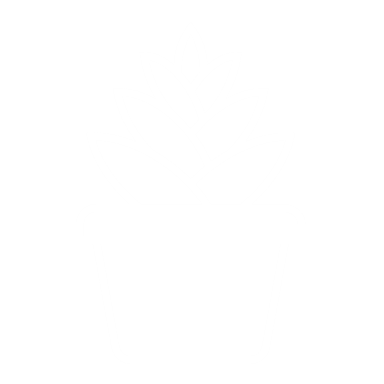 Conducted 4 times a year
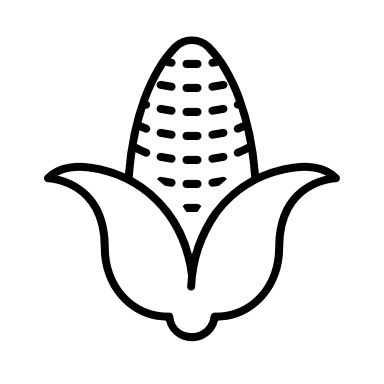 Agricultural Survey
On farm storage capacity and stocks
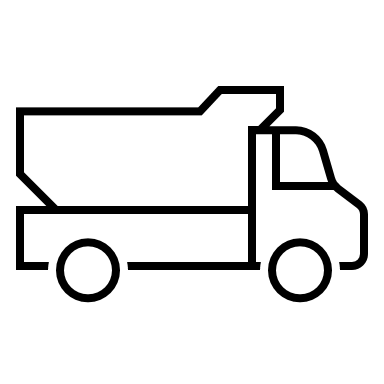 Combined with Off-Farm Grain Stocks to produce estimates on storage capacity, grain and oilseeds on hand
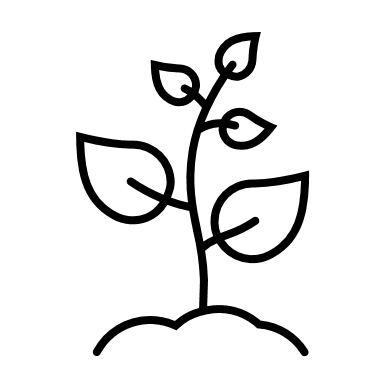 Storage Capacity 

On December 1, what was the TOTAL STORAGE CAPACITY of all structures normally used to store WHOLE GRAINS, PULSE CROPS or OILSEEDS on the total acres operated? 



Crops Stored on This Operation 
On December 1, how much WHOLE GRAIN CORN was on hand or stored on the total acres operated? 



Screener Question 
On December 1, were any WHOLE GRAIN CORN, SOYBEANS, SORGHUM GRAIN (MILO) WINTER WHEAT, OTHER SPRING WHEAT, BARLEY, OATS or DRY EDIBLE PEAS on hand or stored on the total acres operated?
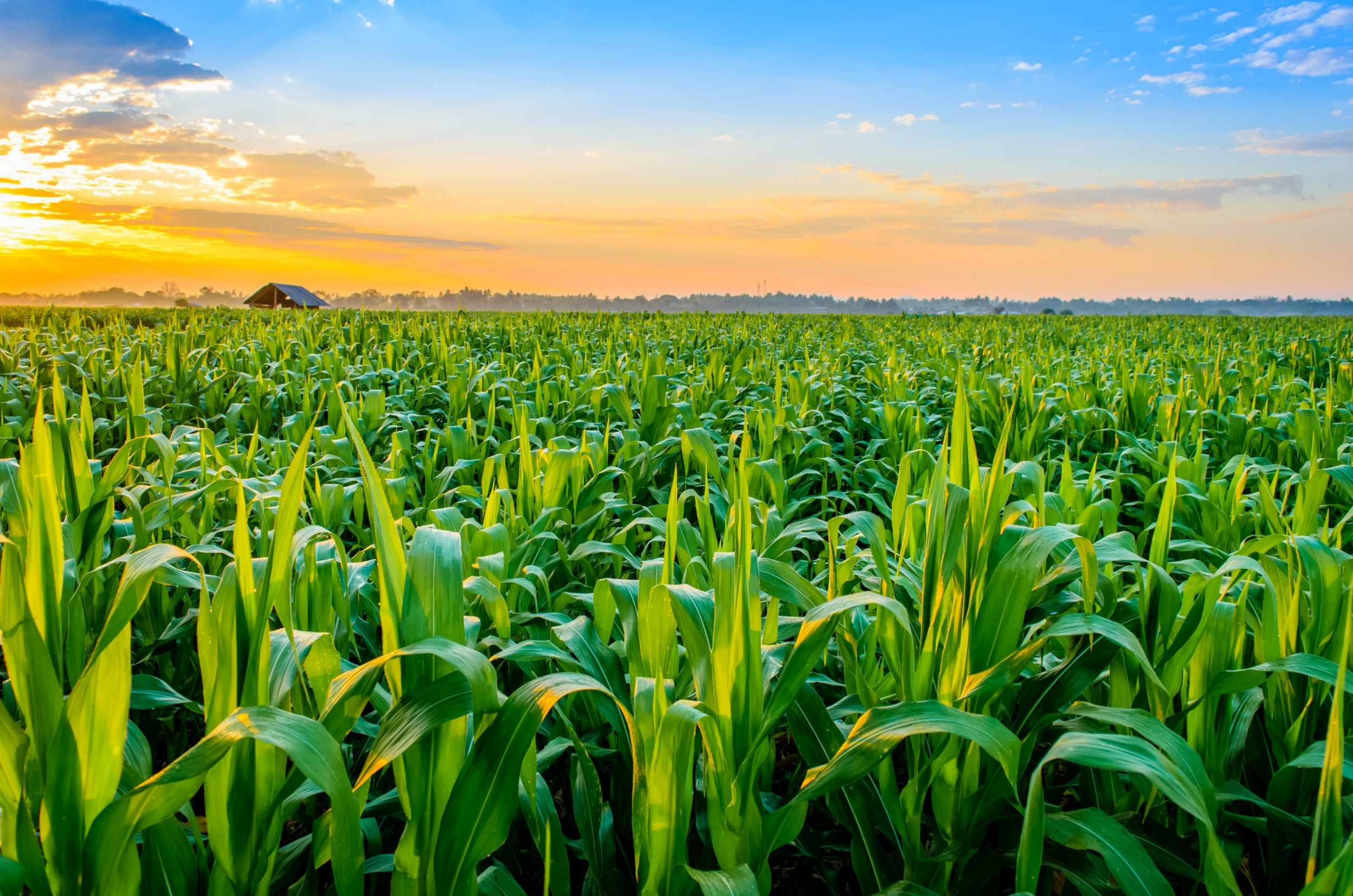 Agricultural Survey
Cont’d
Grain Bins
Commodities
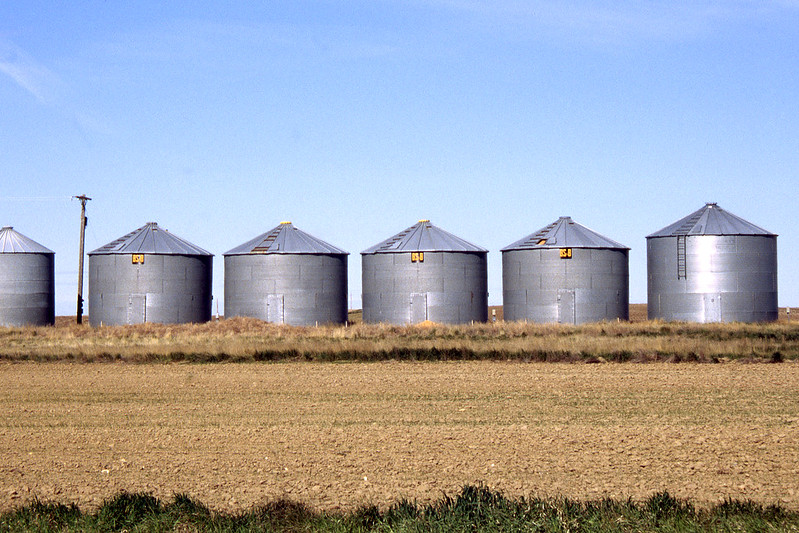 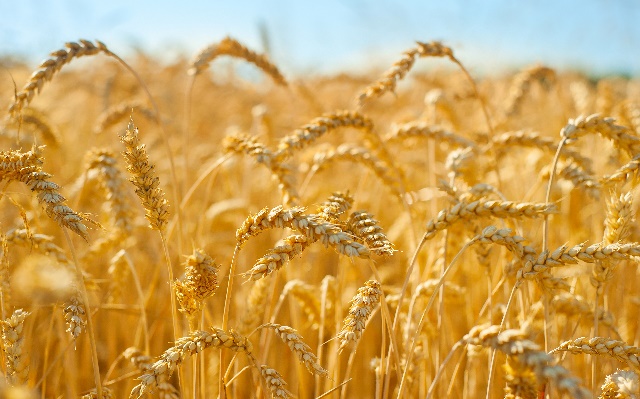 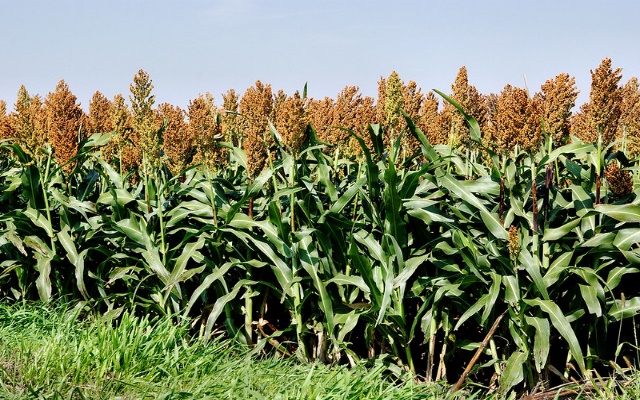 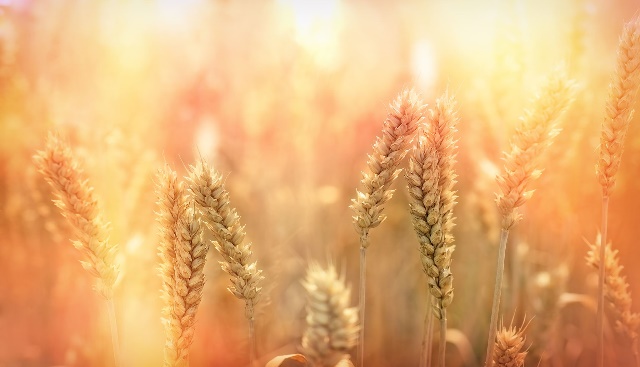 Behavior Coding
Codes interaction between interviewer and respondent
Questionnaire wording and administration by interviewers
Interviewer Performance
7
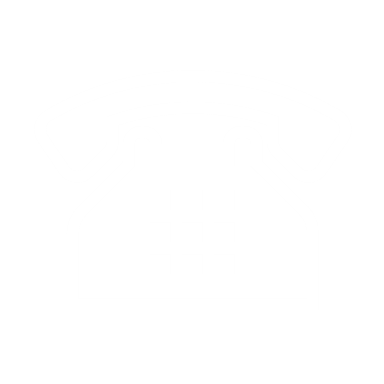 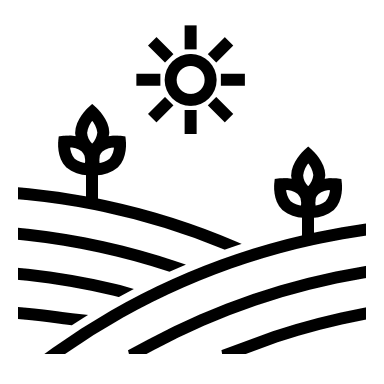 4 states: 
North Dakota, South Dakota, Nebraska and Kansas
December 2019 Agricultural Survey

20 computer assisted telephone interviews
Methods
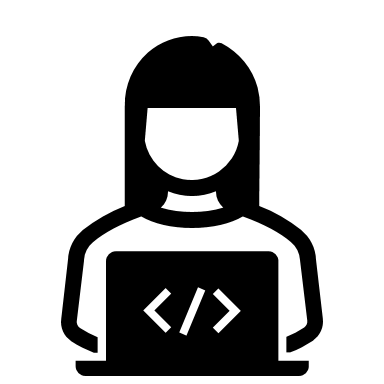 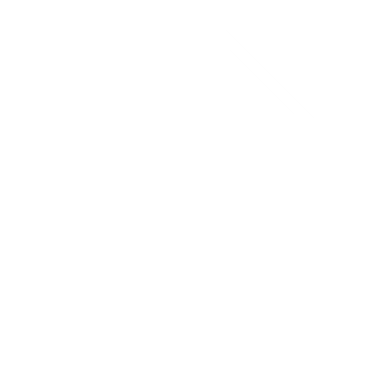 Questions on Storage Capacity, Crops Stored on This Operation and Unharvested Crops were coded
Screen shots from the CATI instrument were coded in the appendix
8
RESPONDENT BEHAVIORS
Coding Behaviors
INTERVIEWER BEHAVIORS
9
Interviewer Behaviors
10
Overall Interviewer Behavior (n=201)
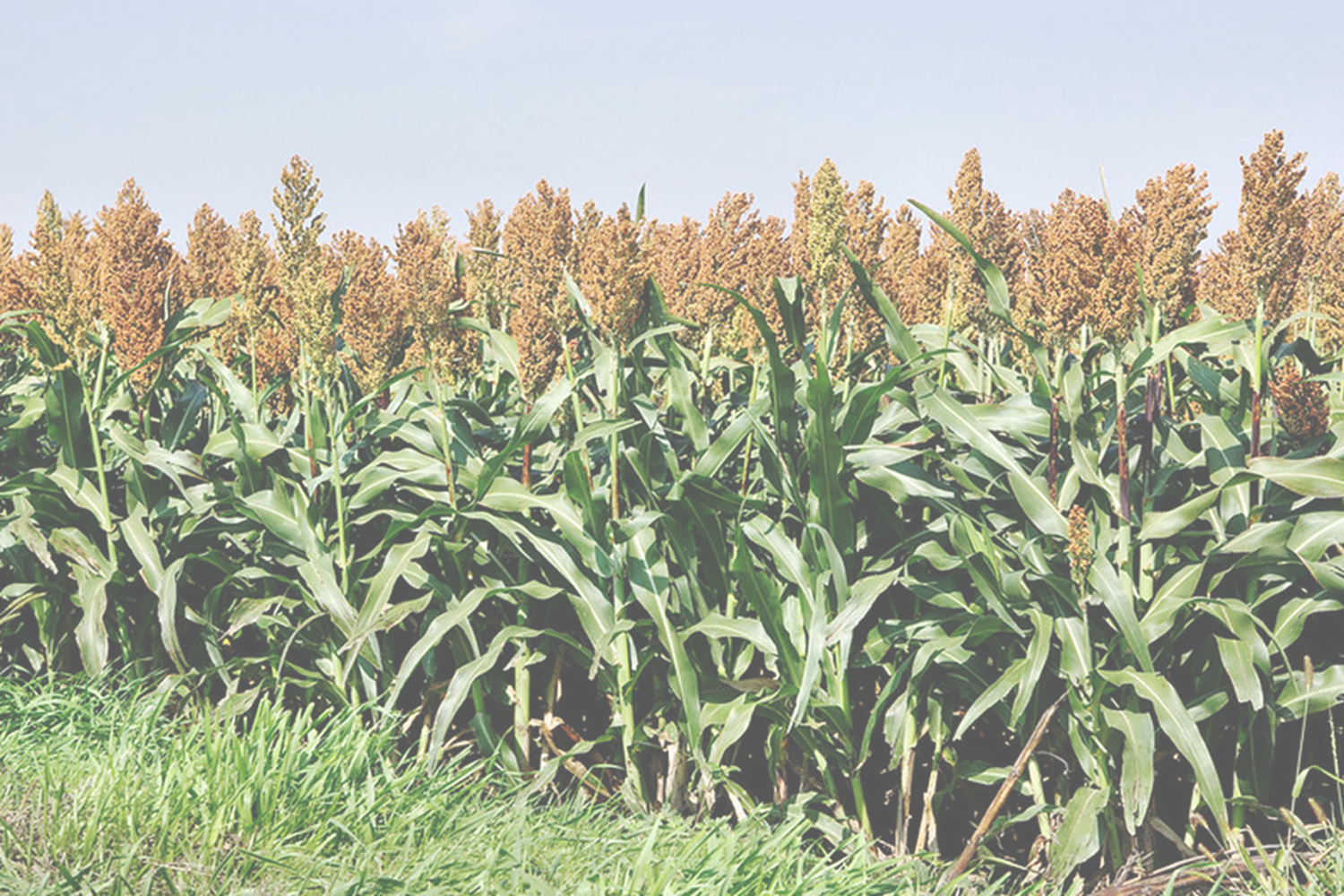 46%
Major Changes 


29%
Question Response Shortcutting

5%
Exact Wording/Slight Change
Interviewer Behavior by Question Type (n=201)
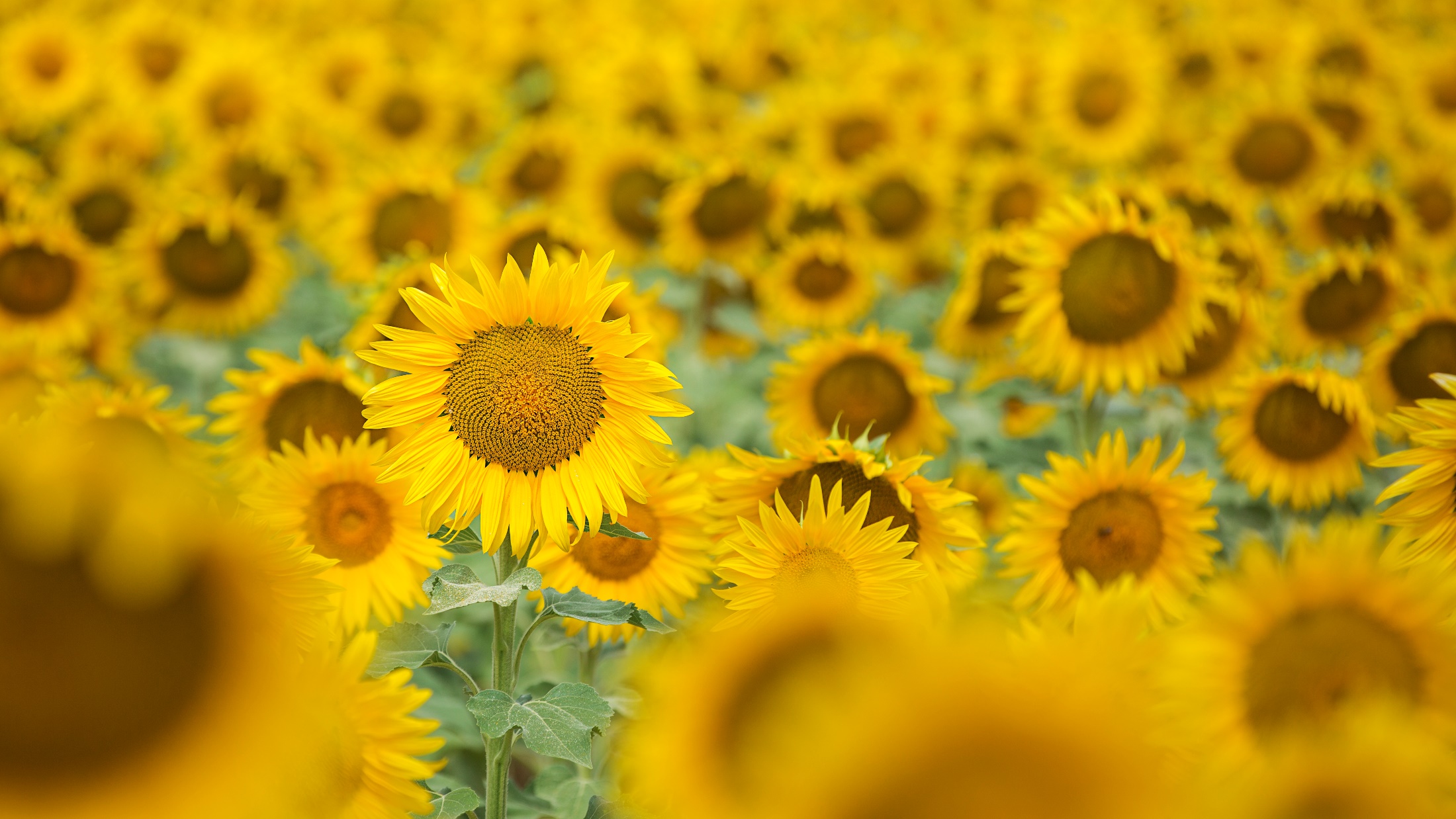 Storage Capacity (n=20)
85% Major Changes 

Intro Text (n=20)
90% Shortcutting

All Grain Stocks (n=106)
48% Major Changes
Interviewer Behavior for Crop Stocks by Commodity
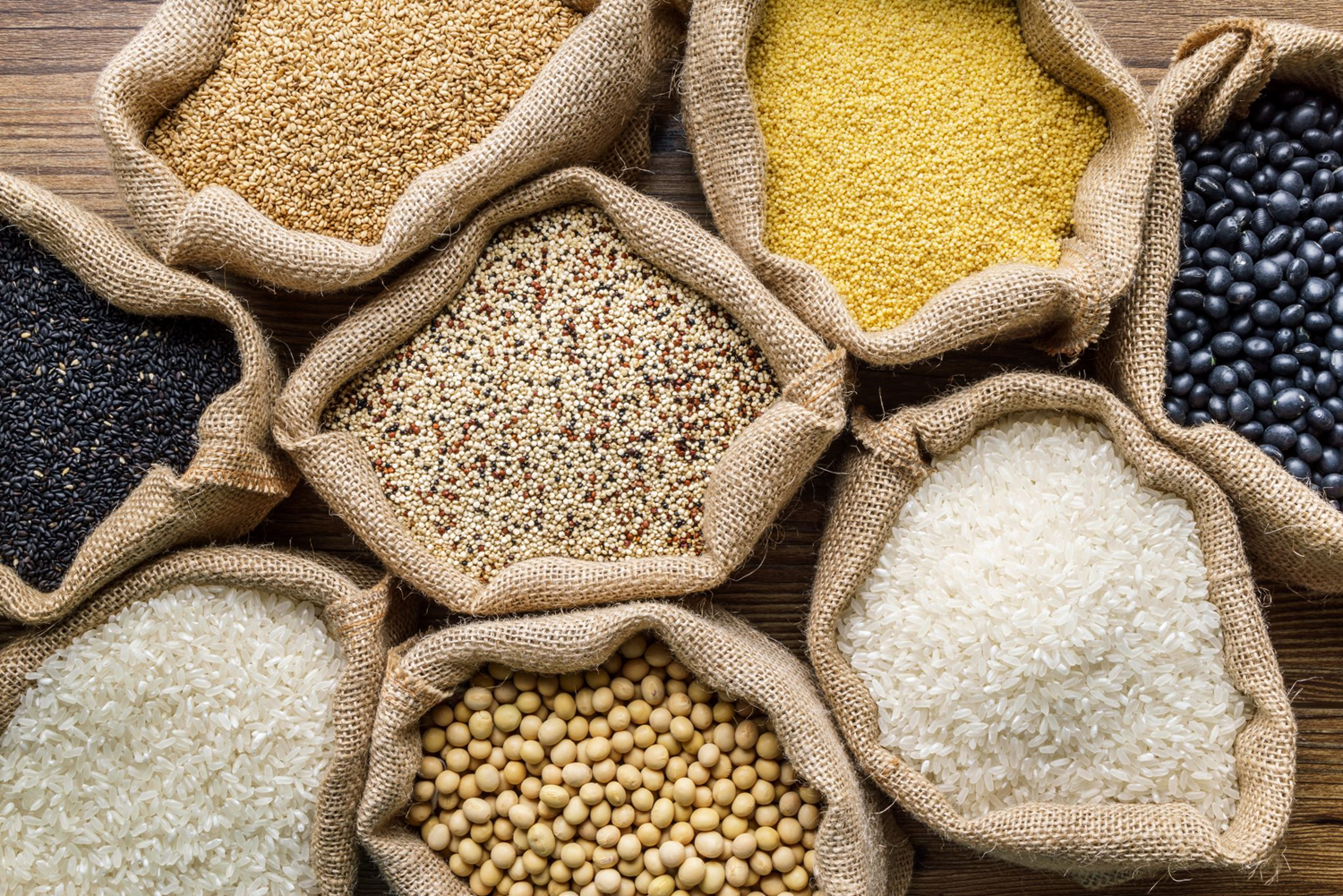 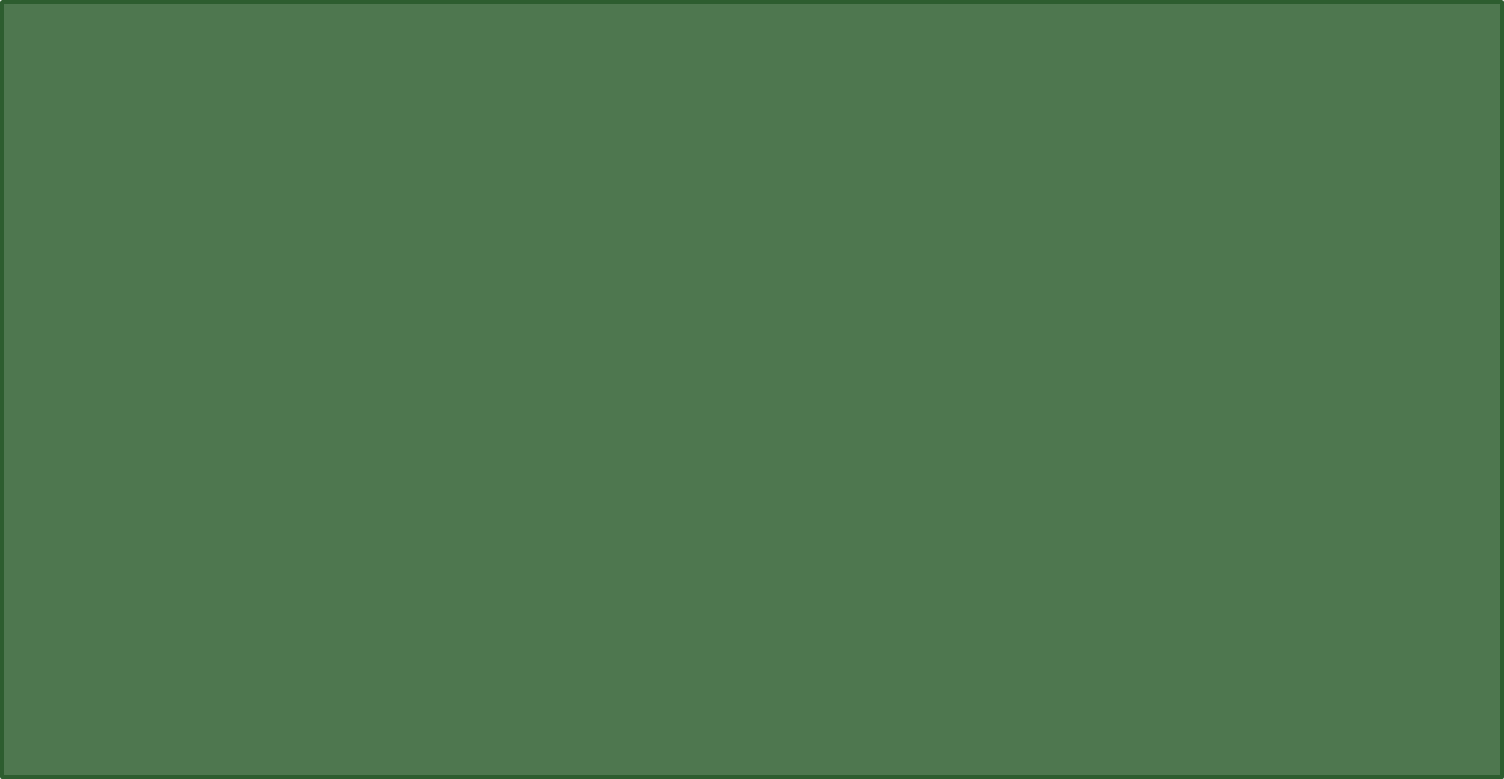 Corn 
64% Major Changes 
21% Shortcutting 
7% Verified

Soybeans 
50% Major Changes 
28% Shortcutting
14% Verified 

Oats 
38% Major Changes 
46% Shortcutting
7% Verified
Storage Capacity
85%  Major changes to storage capacity questions 

70% administrations left out reference date 

55% interviewers left out phrases
On December 1, what was the TOTAL STORAGE CAPACITY of all structures normally used to store WHOLE GRAINS, PULSE CROPS OR OILSEEDS on the total acres operated?
Storage Capacity
Interviewer: Storage facilities. Do you have any?

Respondent: Yeah

Interviewer: Okay. What’s their capacity? 

Respondent: uh..gosh..uh about 47,000 bushels

Interviewer: 47,000 bushels?

 Respondent: Yeah, total
On December 1, what was the TOTAL STORAGE CAPACITY of all structures normally used to store WHOLE GRAINS, PULSE CROPS OR OILSEEDS on the total acres operated?
Introductory Text
Please account for any WHOLE GRAINS, CORN, SOYBEANS, SORGHUM GRAIN (MILO), WINTER WHEAT, OTHER SPRING WHEAT, BARLEY OATS, or DRY EDIBLE PEAS stored December 1 on this operation, whether for feed, seed or sale. They may have belonged to you or someone else or been stored under a government program (loan, farmer owned reserve or CCC) 
[ENUM] Include all whole grain on the ground or in temporary storage on the acres operated.
90% of respondents were not read the introductory text
10% of administrations are as worded 

55% major changes to crops storage screener question 

50% of administrations left out phrase 
“on total acres operated”
Crops Storage Screener
On December 1, were any WHOLE GRAINS, SOYBEANS, SORGHUM GRAIN (MILO), WINTER WHEAT, OTHER SPRING WHEAT, BARLEY, OATS, or DRY EDIBLE PEAS on hand or stored on the total acres operated?
Corn, Sorghum, Wheat, Winter Wheat, Durum, Spring Wheat, Barley, Oats 

48% major changes to crop storage questions

33% of questions were not asked or interviews did not verify the information
Crop Storage
On December 1, how much WHOLE GRAIN CORN was on hand or stored on the total acres operated?
Crops Storage
Interviewer: Do you have soybeans still in storage? 

Respondent: No. Well, we do and we don’t… they are still in commercial storage I guess. 

Interviewer: Alright.
On December 1, how many SOYBEANS were on hand or stored on the total acres operated?
Respondent  Behaviors
CA 
Codable Answer 
Responses that are plausible and matched format of the response options 

QA
Qualified Answer
Respondent provides a suitable answer

CLAR 
Request for clarification
Interviewer behaviors that did not fit under any response codes 

VERCORR
Respondent Corrects the verification 
Responses were not given in the format of the response options
INTRO
Answered Intro Test 
Respondent attempts to  provide a response to introductory text

INC
Response not in intended format 
Responses were not given in the format of the response options 


VERNORES 
Respondent does not respond to verification 
Respondent provides no response to follow up questions 

REF 
Refusal 
Respondent refuses to answer the question from the interviewer
20
Overall Respondent Behavior (n=142)
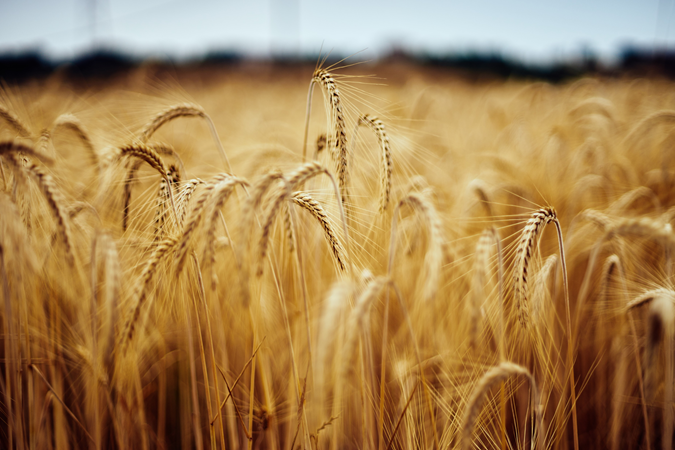 61%
Codable Answers (n=73)

21%
Incorrect Format (n=45)

2%
Corrected Verification (n=5)
Current Capacity is different form capacity reported in the previous survey. 
Sum of grain stored exceeds current capacity 
Current stocks are greater than stocks reported in previous survey 
Current stocks are greater than 150% of production 
Current stocks are greater than previous stocks and unharvested production
Yield for unharvested crops seem too high
Edit Warnings
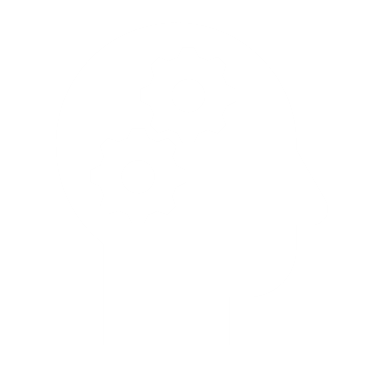 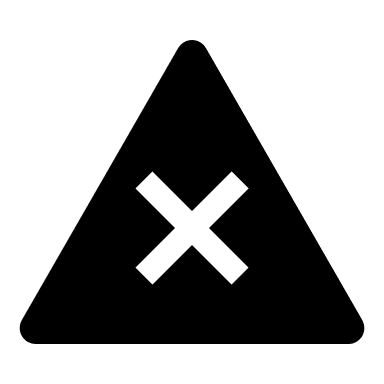 Modifications to the CATI instrument
Format edit warnings
Recommendations
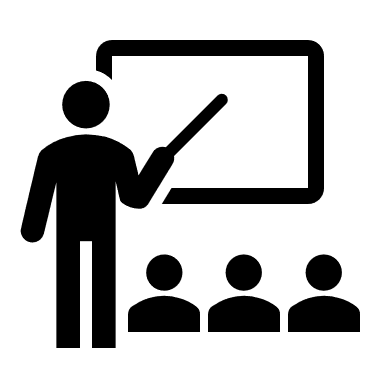 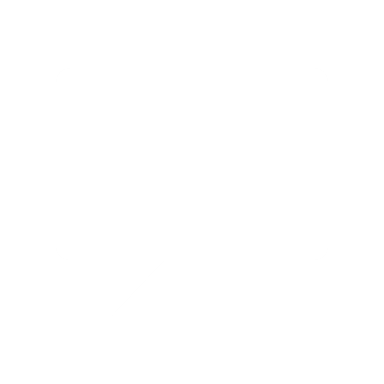 Revise introductory text
Training to focus on reading questions as worded
Thank you!!